BMS flux-balance laws
with applications to gravitational radiation and waveforms
Roberto Oliveri
CEICO – Institute of Physics of the Czech Academy of Sciences – Prague, CZ
Talk @ RdG Ondes Gravitationnelles
Observatoire de Meudon, 4th February 2020
Based on ArXiv:1912.03162[gr-qc]
in collaboration with Geoffrey Compère and Ali Seraj (ULB, Brussels)
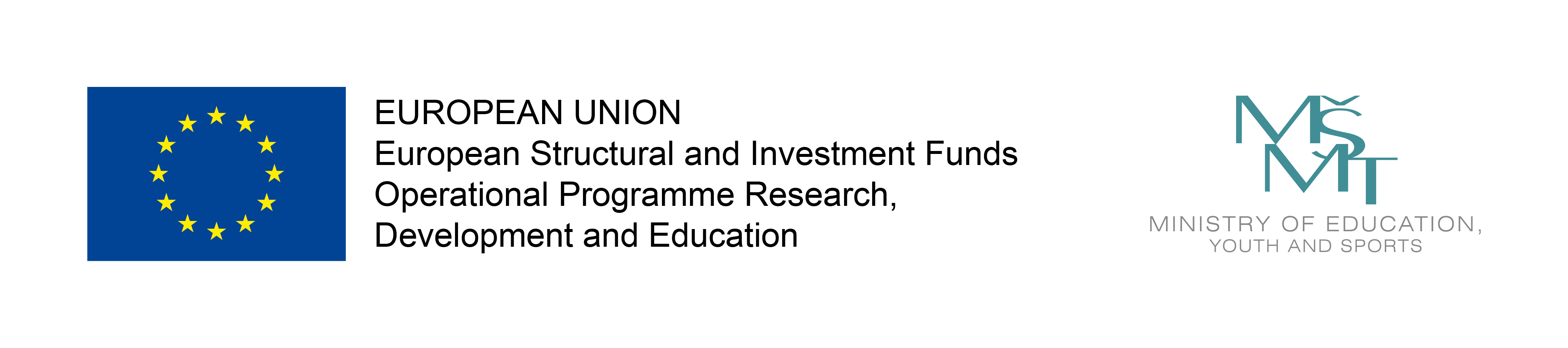 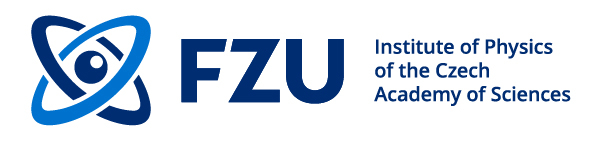 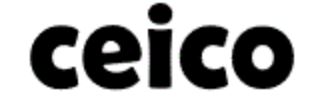 Overview, Motivation and Aims
Gravitational radiation -- > future null infinity [Penrose, Bondi-Sachs, Ashtekar, ...]
Einstein’s equations + asymptotic conditions:
No incoming radiation
Stationarity in the far past and in far future (Kerr)
Isolated source -- > asymptotically flat spacetime -- > BMS group
Dissipative effects -- > flux-balance laws (implied by full, non-linear GR)
Build accurate waveforms
Describe the source dynamics (radiaction-reaction forces)
Test deviations from GR predictions
We aim at exploiting the (extended) BMS group ⸧ Poincaré group
To extend the Poincaré flux-balance laws [Blanchet-Faye 2018] 
To express the BMS charges in terms of radiative modes
To derive global conservation laws for stationary-to-stationary transitions
Outline of this talk
Setting up the arena 
Bondi gauge and metric, and Einstein’s equations
BMS group and associated charges
Flux-balance laws: covariant derivation
Multipole/PN expansion of BMS fluxes
What are BMS flux-balance laws useful for? 
Conclusion and outlook
Setting up the arena:
Bondi gauge and metric
Bondi gauge and metric
Einstein’s field equations imply (exact) conservation laws for the Bondi data:
Going on-shell
Einstein’s field equations imply three (exact) conservation laws for the Bondi data:
Setting up the arena:
(extended) BMS group and associated charges
(extended) BMS group and charges
BMS group = asymptotic symmetry group = supertranslations + Lorentz transformations
Extended BMS = supertranslations + super-Lorentz transformations (superrotations and superboosts)
BMS flux-balance laws
Covariant derivation
BMS flux-balance laws: supermomenta
Let us focus on supermomenta. The covariant derivation consists of two steps:
First step: retarded time derivative of the BMS charge
Foretaste: soft terms account for memory effects
Displacement memory (supertranslations)
Spin memory (superrotations)
Center-of-mass memory (superboosts)
Second step: use the Einstein’s field equations
The flux-balance laws for super-angular momenta and super-center-of-mass can be derived similarly.
Most importantly, they share the same structure: [see also Nichols 2018, Ashtekar et al. 2019]
Multipole expansion of BMS fluxes
PN analysis and hierarchy of the BMS fluxes
Multipole/PN expansion of supermomenta
Recall the flux-balance law for supermomenta
Substituting the multipole expansion of the Bondi shear/news
[Thorne 1980, Blanchet-Faye 2018]
[Compère, RO, Seraj 2019]
For superrrotations and superboosts fluxes
[Nichols 2019] for superboosts fluxes
PN analysis of the fluxes
We compare the lowest PN order of the BMS flux-balance laws.
Indeed, the octupole super-angular momentum flux reads as
What BMS flux-balance are useful for?
Constraints on source evolution
Constraints on the source evolution
Energy and angular momentum flux-balance laws -- > secular evolution of major axis and eccentricity 
										                  [Peters-Mathews 1963]
BMS flux-balance laws -- > system of coupled integro-differential equations for the source parameters!
	     	           -- > constraints on the source evolution
!Caveat! -- > We need to link the BMS charges to the source parameters (work in progress...)
Conclusion and outlook
1. We obtained a simplified form for all BMS flux-balance laws:
        - Bondi gauge (in contrast with the harmonic gauge)
        - covariant derivation (in contrast with the Landau-Lifshitz derivation)
        - link between BMS charges and radiative multipole moments

2. We found that BMS flux-balance laws arise at surprisingly «small» PN order:
        - fluxes of energy, angular momentum and l=3 super-angular momentum arise at 2.5PN
        - fluxes of l={2,4} supermomenta and super-angular momenta arise at 3PN
        - fluxes of momentum, center-of-mass and l=3 super-center-of-mass arise at 3.5PN

3. BMS flux-balance laws lead to constraints on the source dynamics and global conservation laws.

Still a lot to do 
       - implement these novel BMS flux-balance laws to constrain waveforms produced by numerical relativity; 
       - link BMS charges to source variables via PN/MPM formalism -- > system of coupled integro-differential constraints
ADVERTISEMENT:
Ali Seraj’s talk @ IAP, 9th March
Thank you for your attention!
Multipole/PN expansion of BMS fluxes
Bondi shear expansion in terms of radiative multipole moments [see, e.g., Blanchet (Liv.Rev. Rel.)]
STF expansion of the BMS symmetry parameters, resp., supertranslation, superrotation and superboosts
Here,
[see also Ashtekar et al. 2019]
Global conservation laws
Recall the flux-balance law for supermomenta
Displacement memory effect
[Zel’dovich-Polnarev 1974, 
 Christodoulou 1991, Blanchet-Damour 1992]
Integrating along a segment of future null infinity